Thursday 1.8.15
Do now 2: (Protein Synthesis & Meiosis) Translate the following DNA code into the amino acid sequence
      DNA: TACCAGGACAATTCCGCT
2. Check and go over homework 
3. Label Translation Diagram
4. Finish Gizmo
HW: Study for quiz on Protein Synthesis (Transcription & Translation)
Wednesday 1.7.15
Do now 2: (Protein Synthesis & Meiosis) Translate the following DNA code into the amino acid sequence
      DNA: TAC CAG GAC AAT TCC GCT
   mRNA: AUG GUC  CUG  UUA  AGG CGA
Methionene(Start) - Valine - Leucine - Leucine – Arginine - Arginine
       
2. Check homework 
3. Diagram
4. Finish Gizmo
HW: Study for quiz on Protein Synthesis (Transcription & Translation)
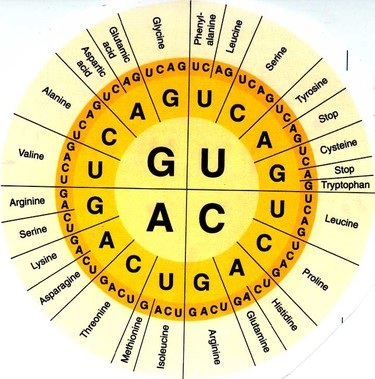 Checkpoint questions p. 190
Transcription—the transfer of genetic information from DNA into RNA
      Translation—The transfer of the information
      in the RNA into a protein
DNA participates in transcription, the first 
      step
Frameshift mutation, shifts all of the codons
    beyond the point of the mutation
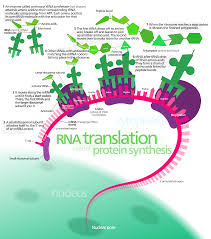 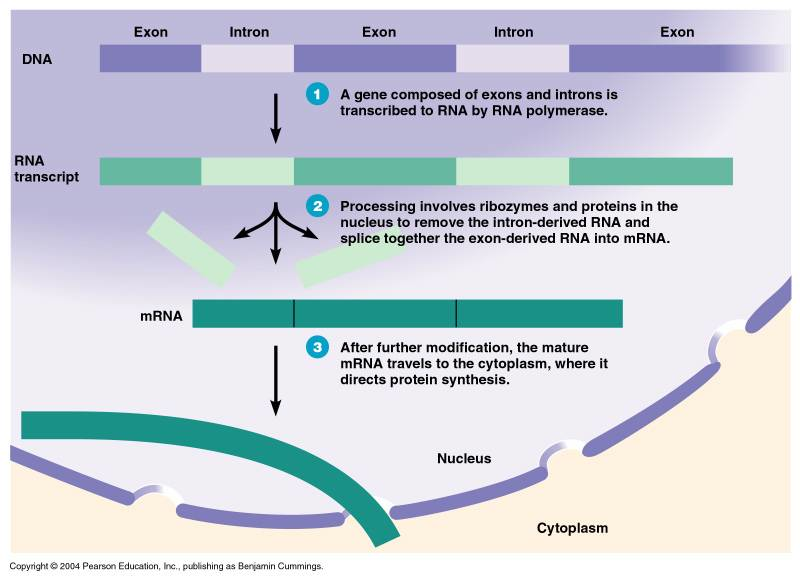 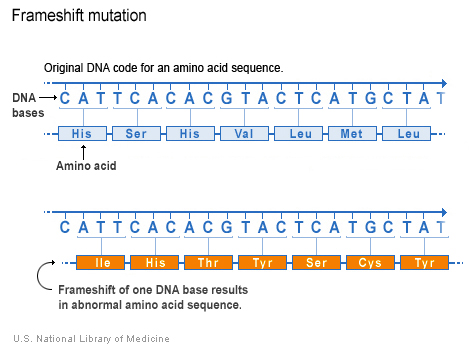 1. 3 types of RNA
		mRNA—messenger RNA
		rRNA--Ribosomal RNA
		tRNA--Transfer RNA
2. Summary of transcription—The DNA code of one gene is copied by the mRNA molecule
3. Translation—The mRNA provides the code for correct amino acids to be joined together to form a specific protein on the ribosome
4. 3 main differences between DNA & RNA
     1. RNA contains ribose sugar rather than 
          deoxyribose sugar in its backbone
     2. RNA is single stranded, DNA is double stranded
     3. RNA contains uracil (nitrogenous base) rather than 
          thymine
5. UGG CAG UGC